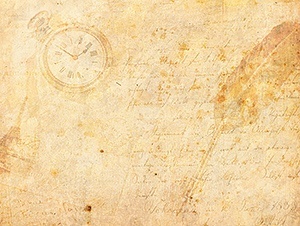 Стили речи
Шестое марта.
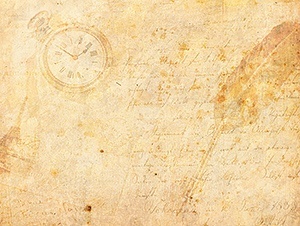 Текст №1
“Ну что, Лёшка, рассказать тебе о нашем городе? Много памятников архитектуры, а не так давно был построен Ледовый Дворец. Мы туда с ребятами ходим кататься на коньках, так здорово! Также можно отдохнуть в Парке Мира или погонять на роликах у Вечного Огня. В общем, классно у нас в городе, приезжай – увидишь”.
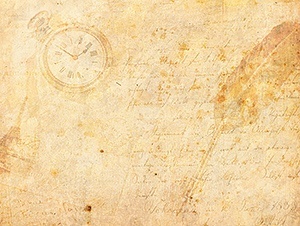 Разговорный стиль
Обмен мыслями, впечатлениями, общение
Беседа в неофициальной обстановке; дружеские письма и послания
Эмоциональность речи, преобладание разговорной и просторечной лексики; интонация, мимика, жесты
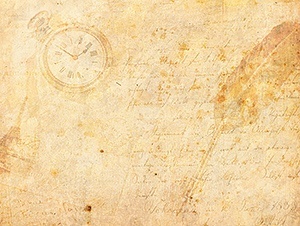 Текст №2
Коломна – город, основанный в 1177 году. Летописные сведения свидетельствуют о детерминации финно-угорской группы языков в названии этого города.
		Лингвистический анализ, проведённый исследователями и учёными – языковедами, подтверждает эту гипотезу.
		Развивая свои исторические традиции, город входит в пятёрку самых динамично развивающихся субъектов Подмосковья.
		Анализ географического положения города позволяет предположить, что в городе и районе преобладают суглинистые почвы, а рельеф местности и климат подходит для стабильного овощеводства.
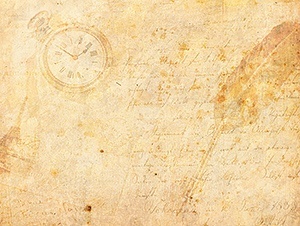 Научный стиль
Сообщение, передача научной информации
Научные труды, выступления, доклады, лекции; учебники, научно-популярные книги
Однозначные слова; термины; отсутствие образных средств, логичность
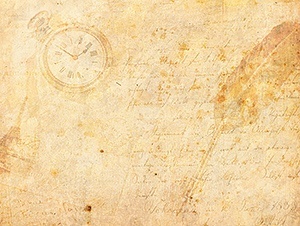 Текст №3
Коломна территориально и юридически квалифицируется как часть Подмосковья.
		В городе и районе проживают немногим более 143 тысяч человек. За последние годы бурно развивается жилищное строительство, уменьшилась детская смертность, наблюдается положительная динамика в плане деторождения. Администрация города Коломны делает всё возможное для динамического развития города и повышения уровня благосостояния граждан.
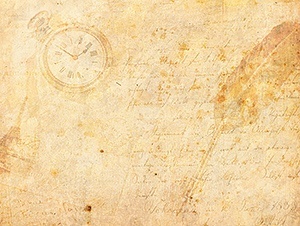 Официально-деловой стиль
Точная передача деловой
информации
Официальная обстановка;
деловые бумаги (объявления, заявления, справки, отчёты), документы
Термины, речевые штампы, канцеляризмы; конкретность, 
официальность
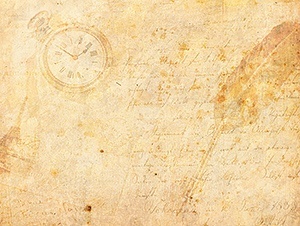 Текст №4
Коломна – древний город, основанный в 12 веке. Согласно летописным сведениям, он появился всего лишь на 30 лет позднее Москвы. Само слово “Коломна” относится к финно-угорским племенам, жившим здесь до прихода славян. На их наречии это слово означало “место около кладбища”.
		Другие данные свидетельствуют о том, что слово Коломна имеет “географическое” происхождение – ведь есть и река Коломенка, и село Коломенское. Существует также и красивая легенда об основании нашего города итальянским графом Карлом Колонною, спасавшимся от гонений римского папы Вонифатия 8.
		Как бы там ни было, сегодня Коломна – культурный и промышленный центр Подмосковья, город, которым мы, коломчане, гордимся.
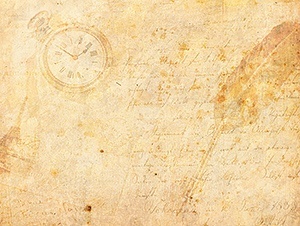 Публицистический  стиль
Сообщение, воздействие на слушателей или читателей
Выступления, доклады , средства массовой информации (статьи в газетах, жрналах)
Торжественная лексика, эмоциональность; соединение стандартизированных слов и средств выразительности
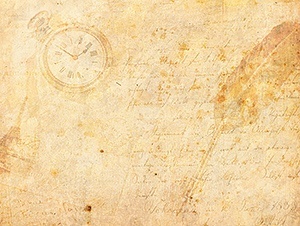 Текст №5
Трудно найти в Подмосковье такой же красивый город, как Коломна. Живописные устья рек, своеобразный ландшафт позволяют в полной мере насладиться красотами этого хранилища традиций древности.
		Словно невидимые стражи города, при въезде в него гостей встречают монументальные стелы, а когда проезжаешь мимо Маринкиной башни, кажется, что ещё немного, и появится Дмитрий Донской.
		Подобно большой птице, распахнул свои объятья недавно выстроенный Ледовый Дворец спорта.
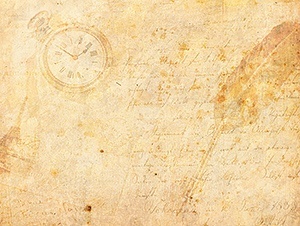 Художественный  стиль
Воздействие на мысли и чувства
Художественная литература
Широкое использование изобразительно-выразительных средств; использование средств других стилей